স্বাগতম
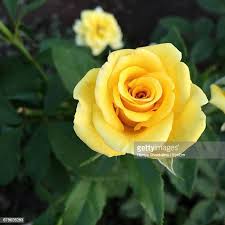 শিক্ষক পরিচিতি
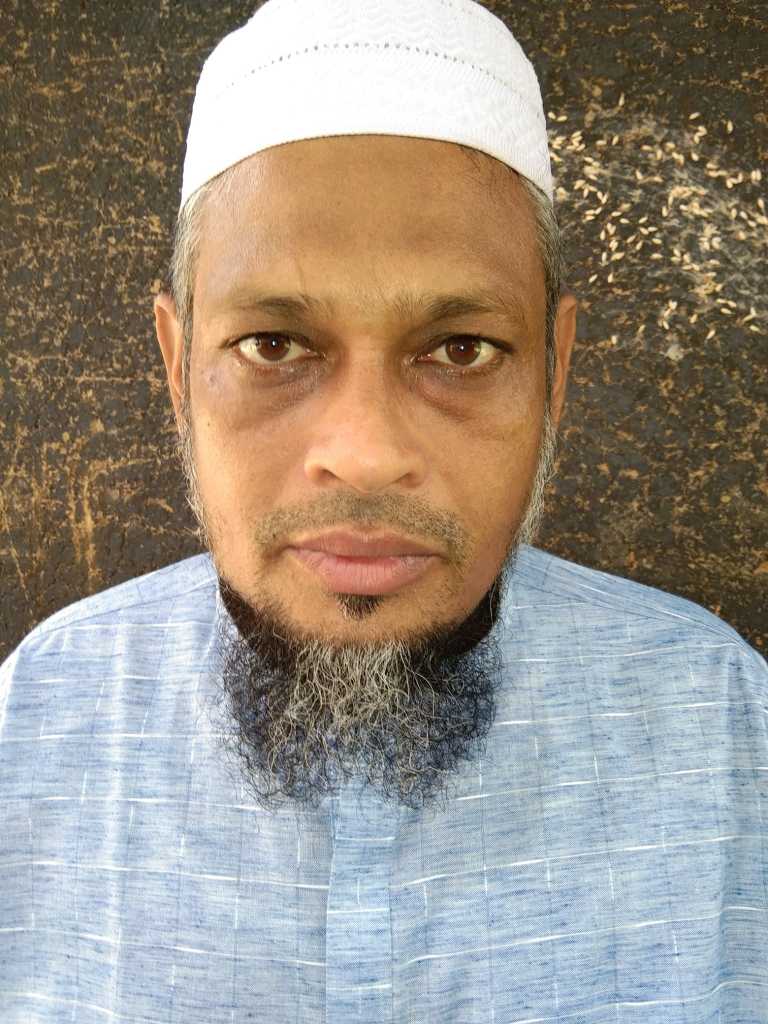 মোহাম্মদ শাহ আলম
প্রভাষক অর্থনীতি
মোজাদ্দেদীয়া ইসলামিয়া আলিম মাদরাসা
কালিয়াকৈর , গাজীপুর ।
পাঠ  পরিচিতি
অর্থনীতি ২য় পত্র 
আলিম ২য় বর্ষ
৯ম অধ্যায়
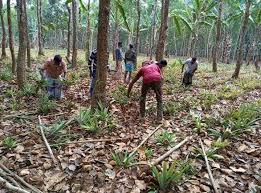 সরকারের আয়ের উৎস বন ভুমির চিত্র
পাঠ শিরোনাম
সরকারের আয়ের উৎস সমুহ
শিখনফল
১ । মুল্যসংযোজন কর কী বলতে পারবে ।
২।  বানিজ্য শুল্ক কী বলতে পারবে । 
৩ । আবগারি শুল্ক কী বলতে পারবে ।
একক কাজ
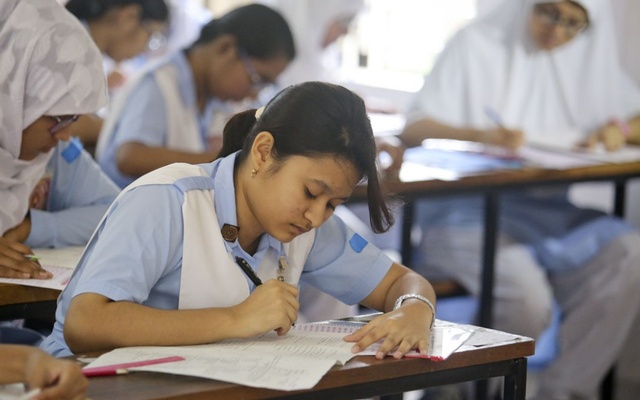 সকারের আয়ের উৎস সমুহ কী কী  ।
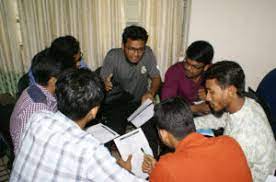 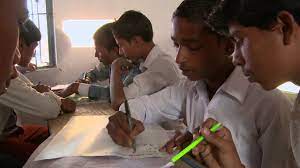 দলীয় কাজ
১ । বাংলাদেশ সরকারের আয়ের উৎস সমুহ ব্যাখ্যা কর ।
মূল্যায়ন
১ । কর রাজস্ব বলতে কী বুঝায় ।
২ । কর বহির্ভুত রাজস্ব বলতে কী বুঝায় ।
৩ । আয় কর বলতে কী বুঝায়
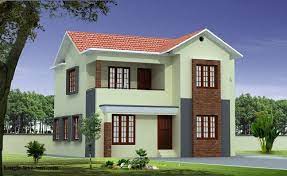 বাড়ীর কাজ
১ । সরকারী আয়ের প্রধান উৎস হিসাবে কর রাজস্ব এর গুরুত্ব ব্যাখ্যা কর ।
ধন্যবাদ
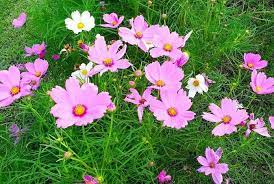